每周日至周四 19:30-20:15 火爆开讲
.
经传多赢
短线突击营
经传多赢
短线突击营
2025.4.6
课程日期
罗雪奎
主讲老师
A1120616080001
执业编号
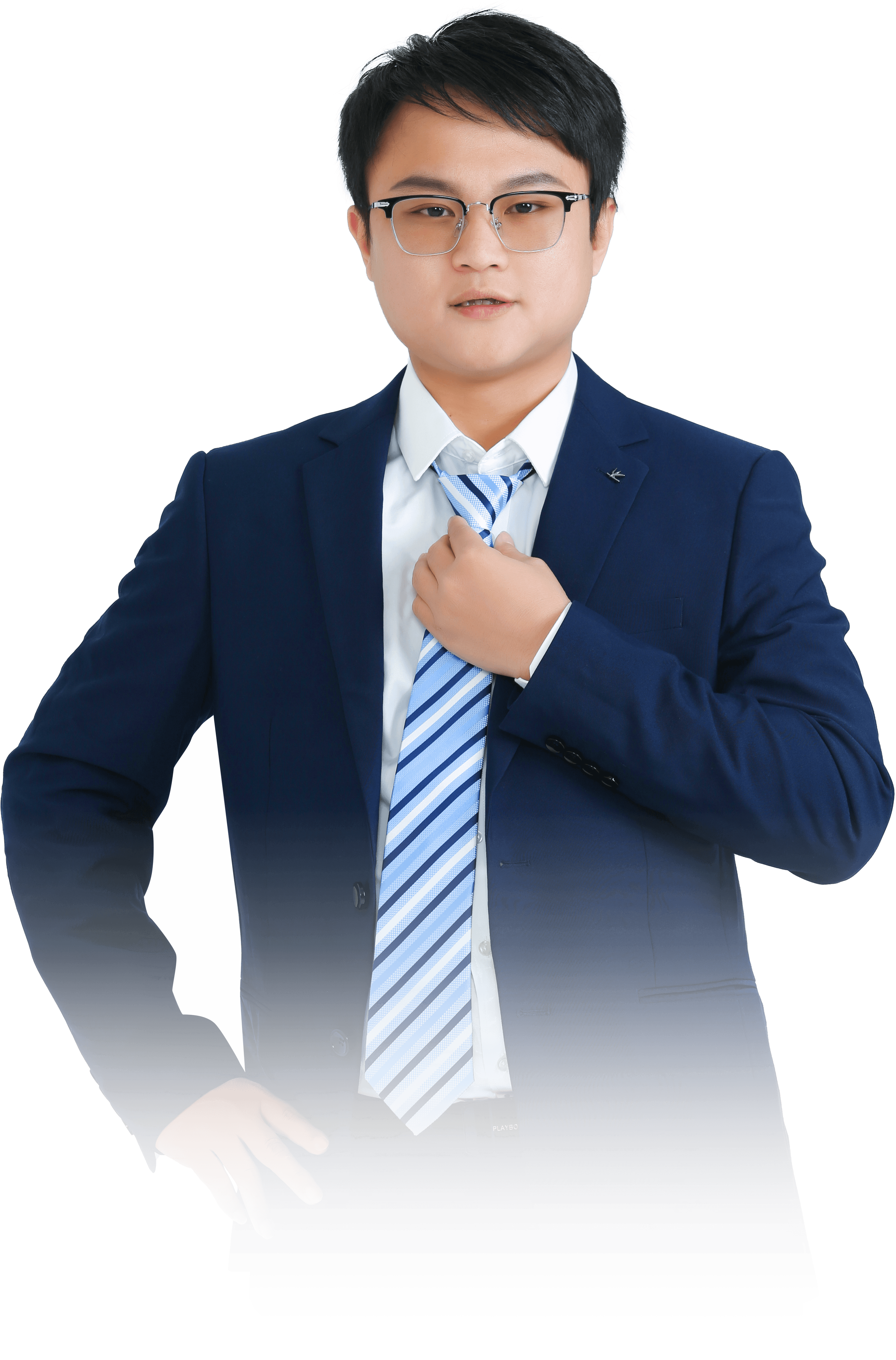 背离构筑
狙击补涨形态
中国·广州
PART 01
大  盘
本节课内容大纲
1.四月规避高标，磨底等待资金流入
2.内外影响，等待利空落地后的反弹
3.内需和红利资产更有防御属性
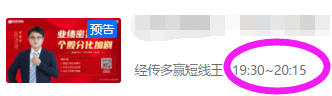 假期的消息面
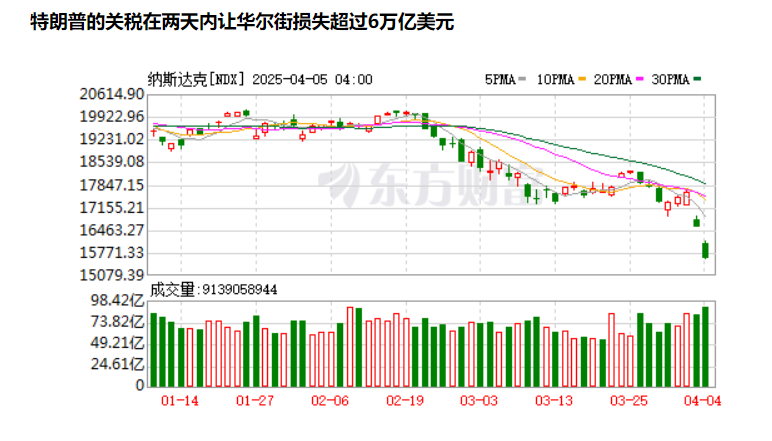 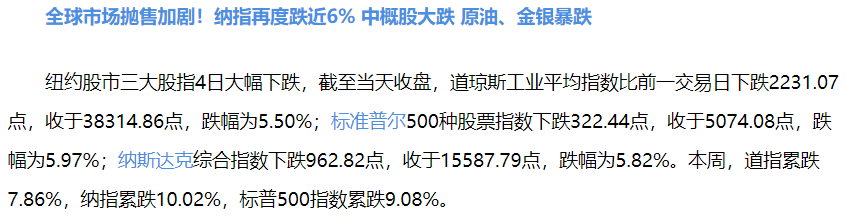 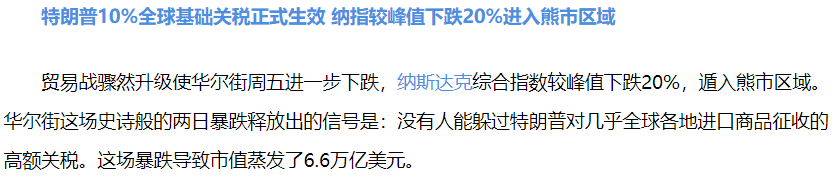 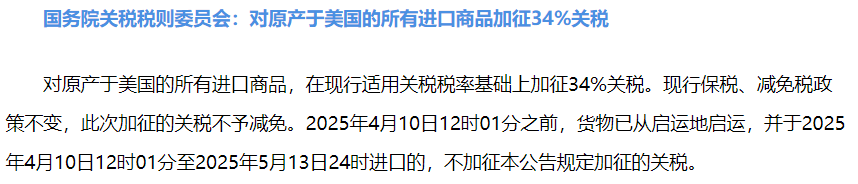 内部：业绩公布最强退市新规
外部：特朗普高额关税全球股市调整。
防守：内需+红利股（衣食住行）
股票的不同阶段
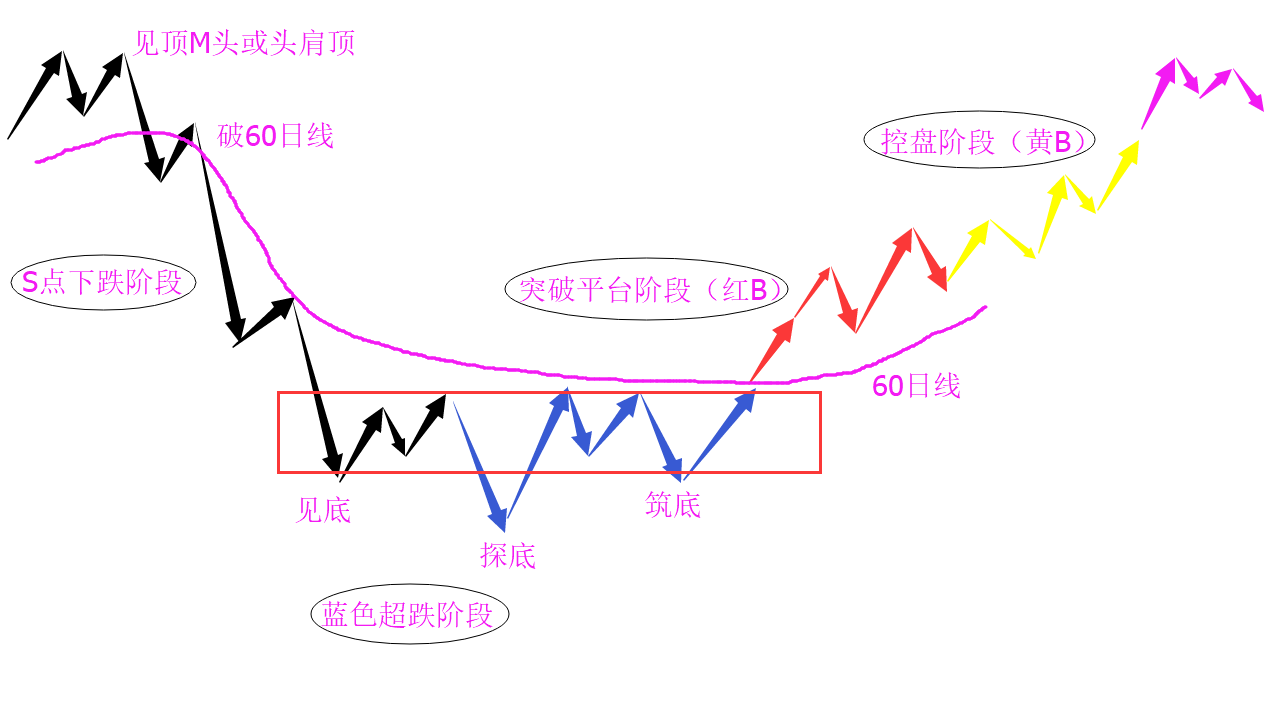 ①高控盘股补跌
②补涨股轮动加快
③分时喇叭口频繁出现
1.历年四月获利盘回吐
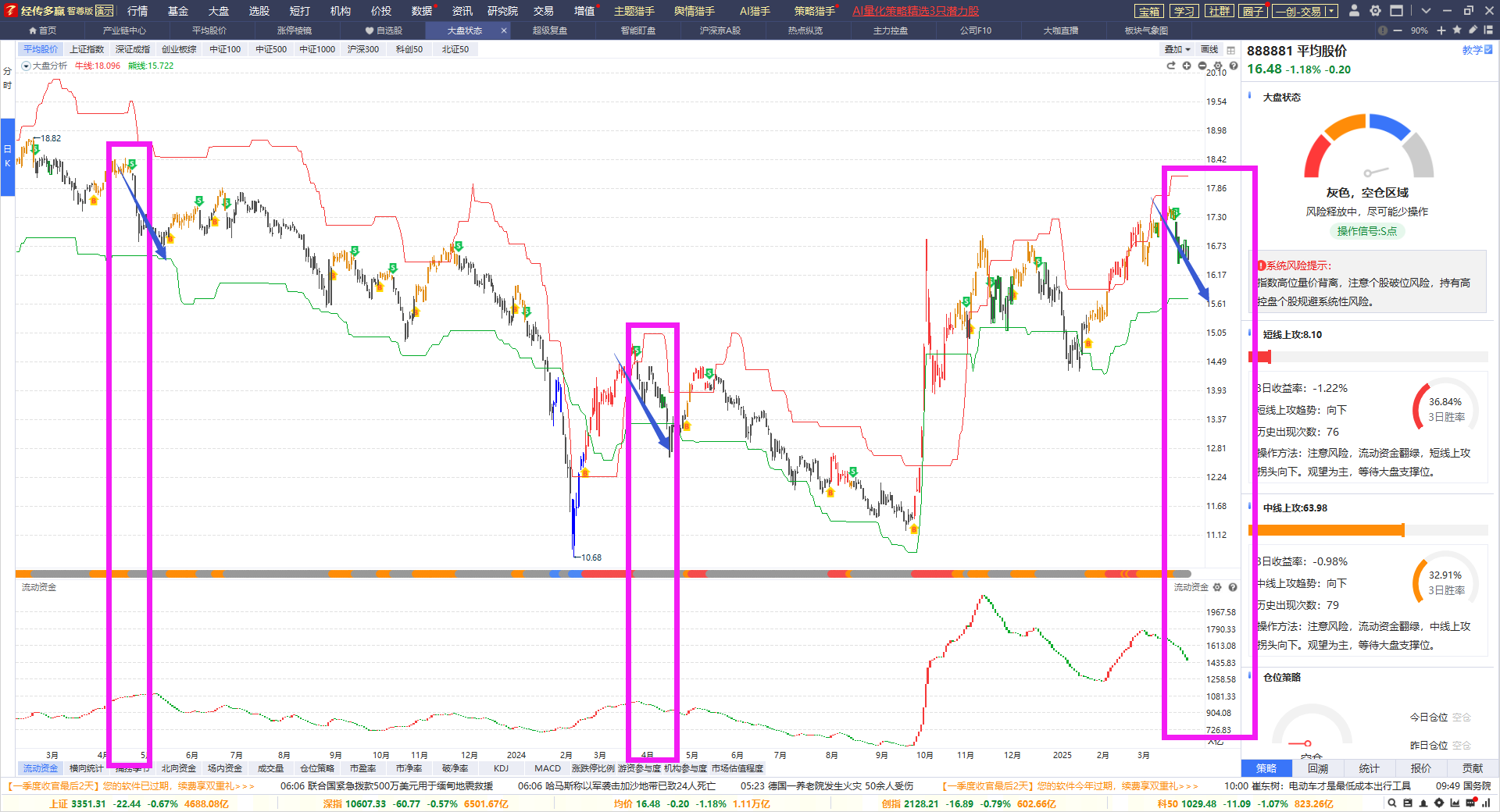 历年四月存在调整浪
注意高标个股的释放
（在60日线上有一定涨幅）
①2024年4月12日‌。中国证监会发布了《关于严格执行退市制度的意见》，进一步严格了强制退市标准，业界称之为“史上最严退市新规”。
2.大盘的调整浪释放
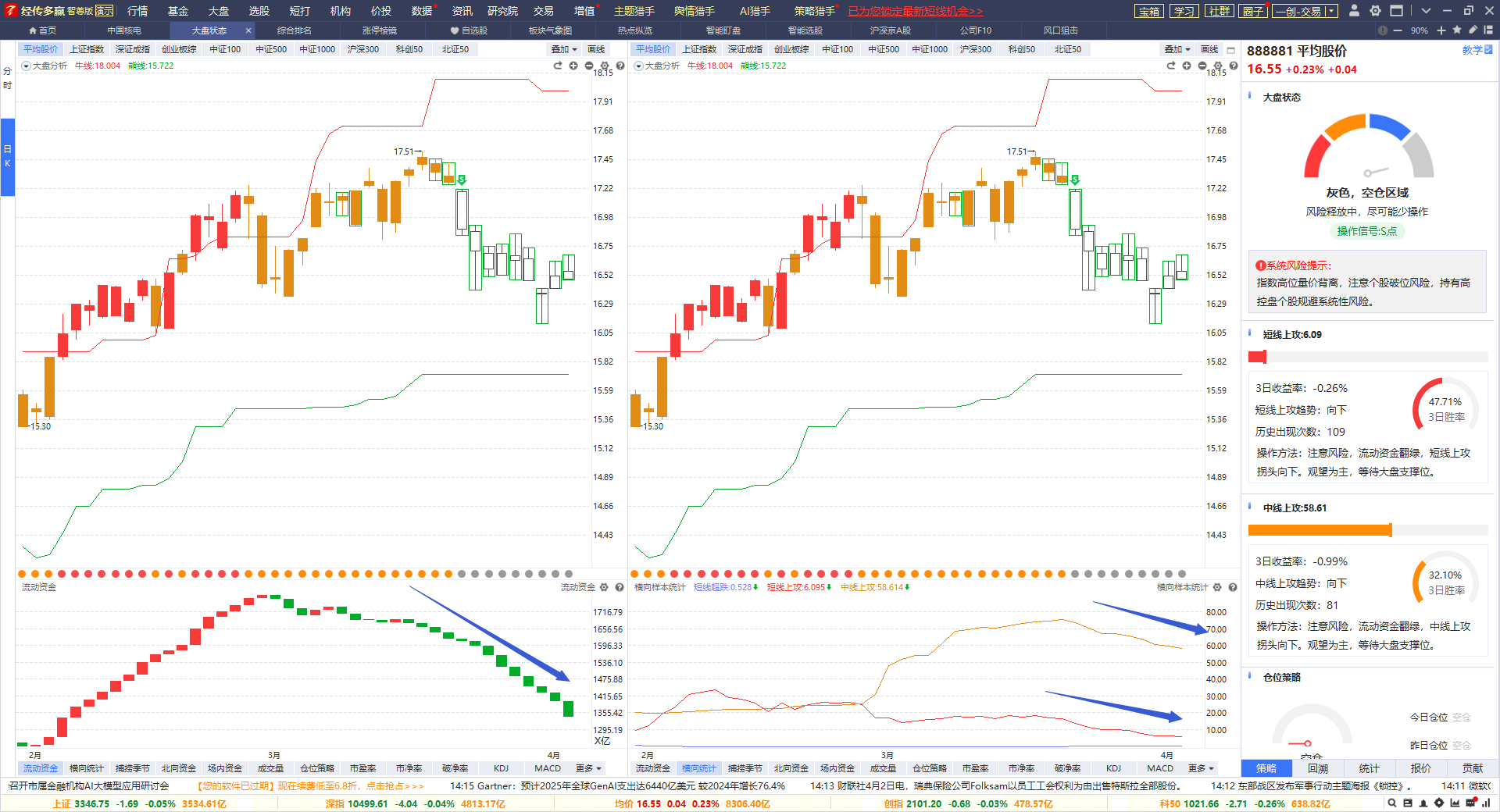 两个关键点：
①资金翻红（解除背离）
②跌到熊线（释放背离）
3.一季度板块历史胜率
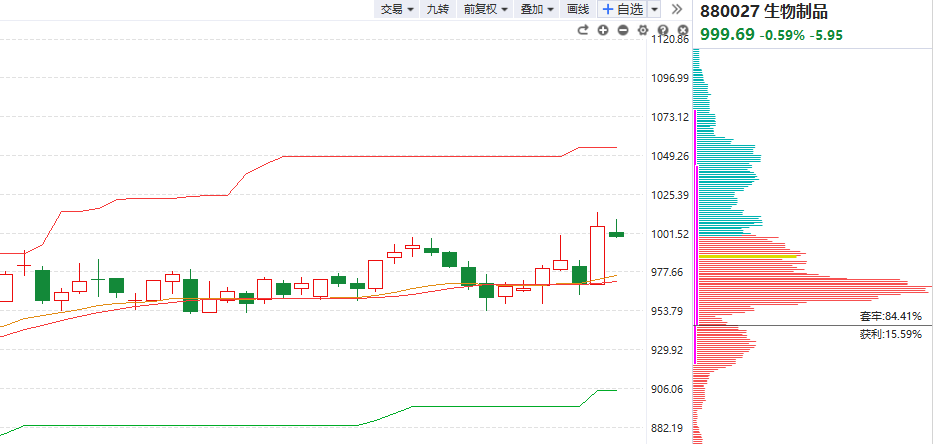 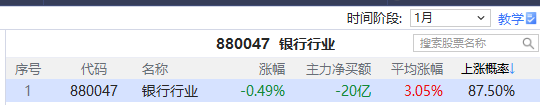 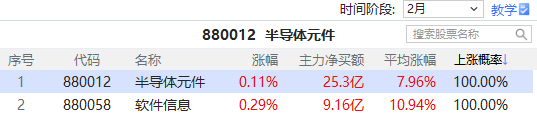 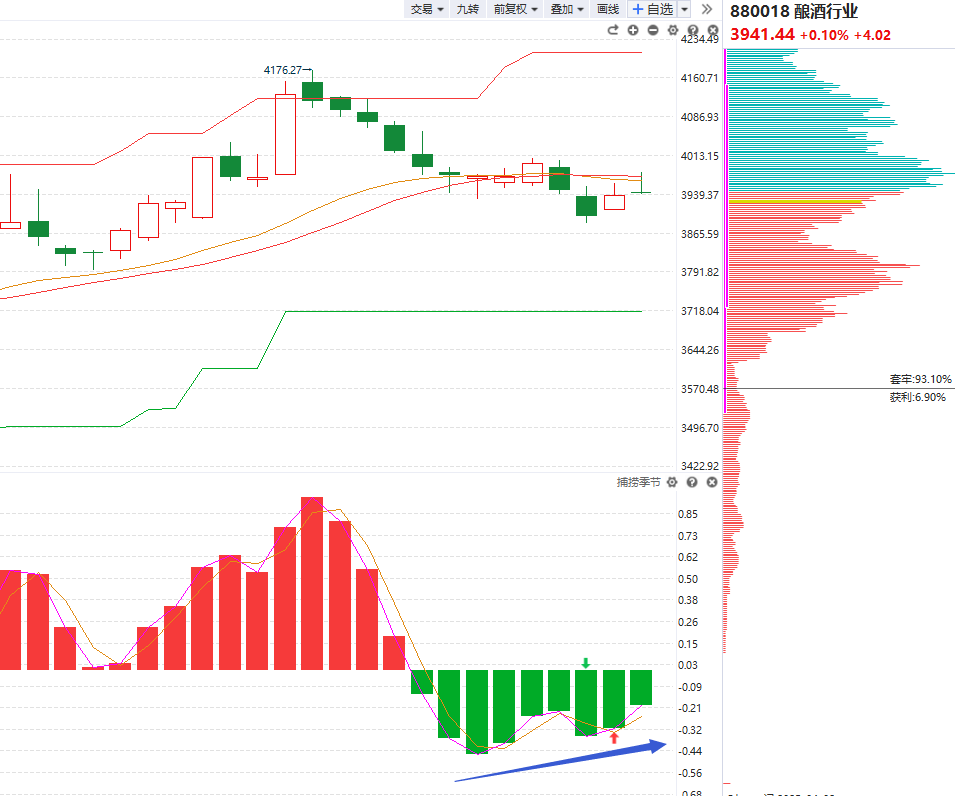 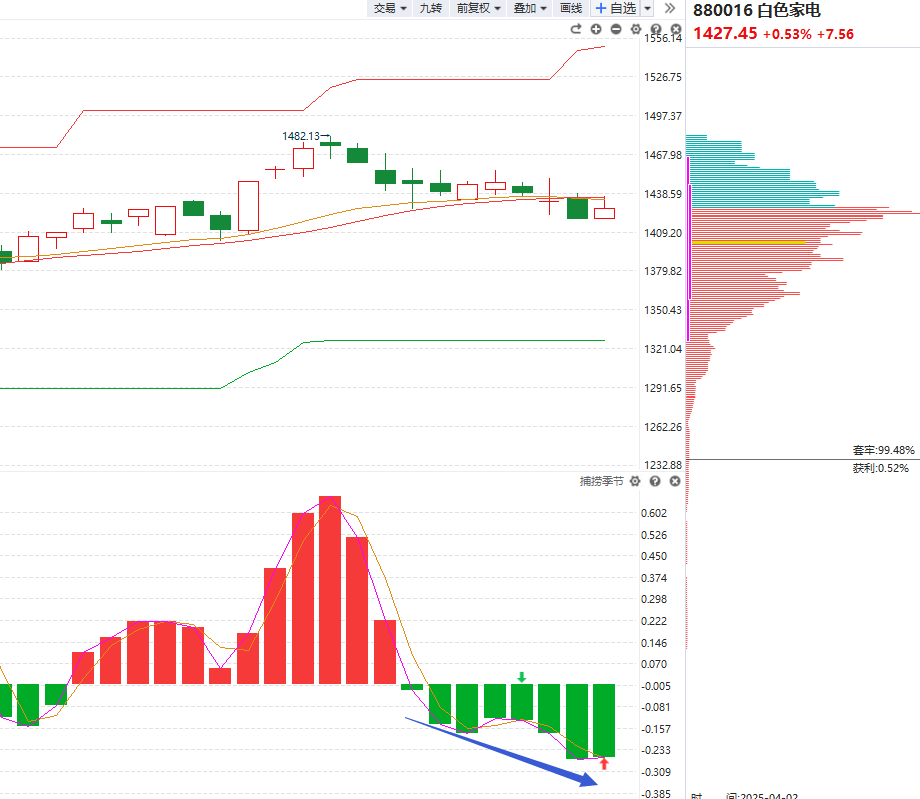 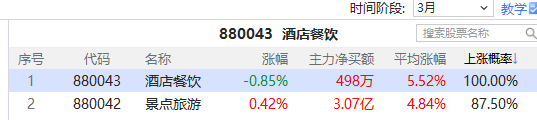 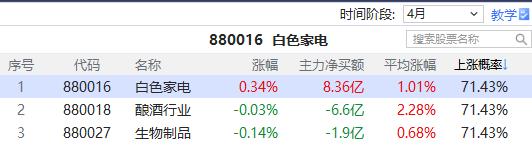 四月只有三个板块过去五年胜率大于70%，其他的大多数以调整为主
（家电、酒、药） 防御性板块，题材类胜率较低，警惕高标补跌+业绩风险
4.成熟期行业占优
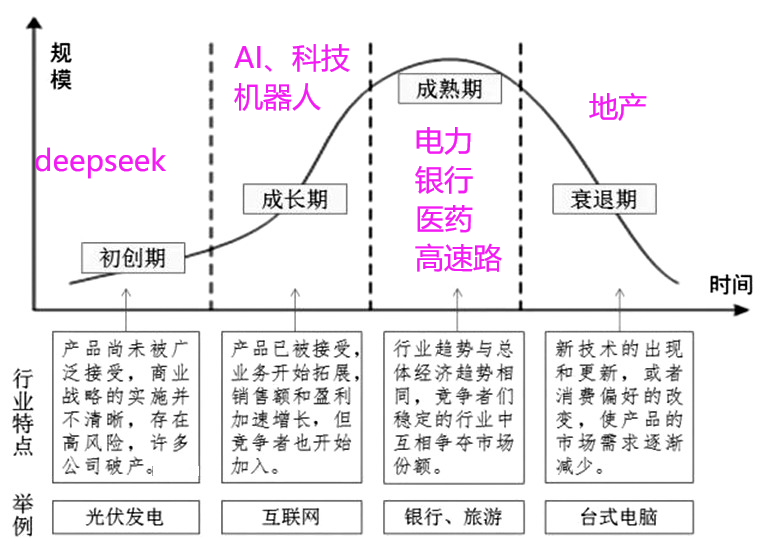 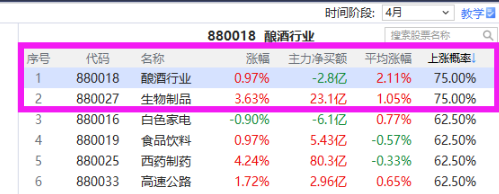 PART 02
市场看点
1.红利股护盘
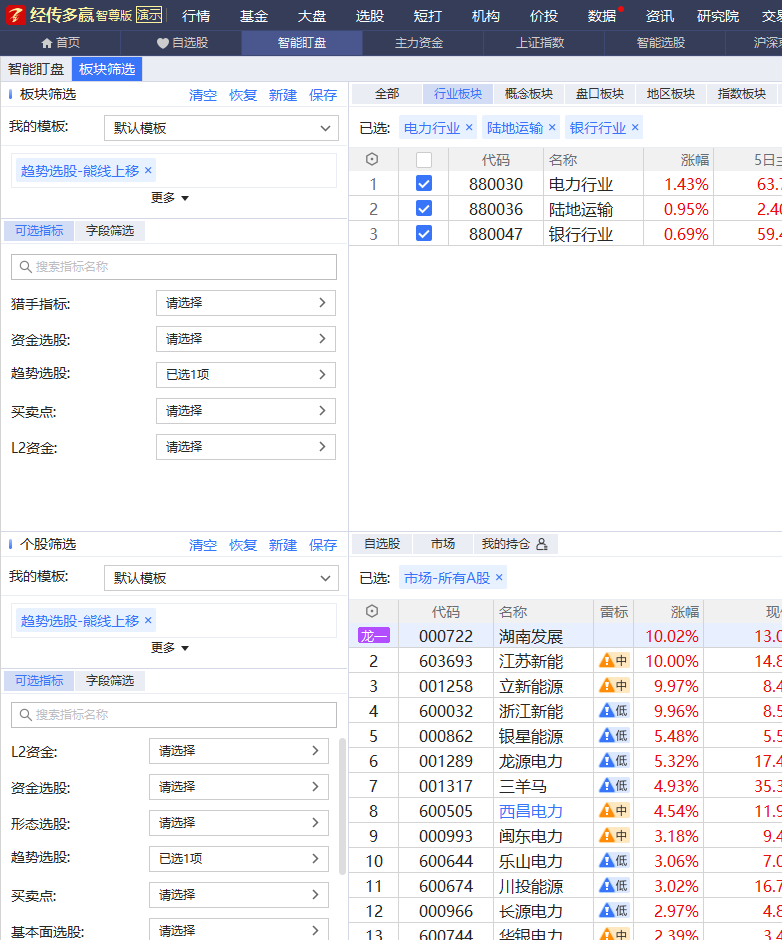 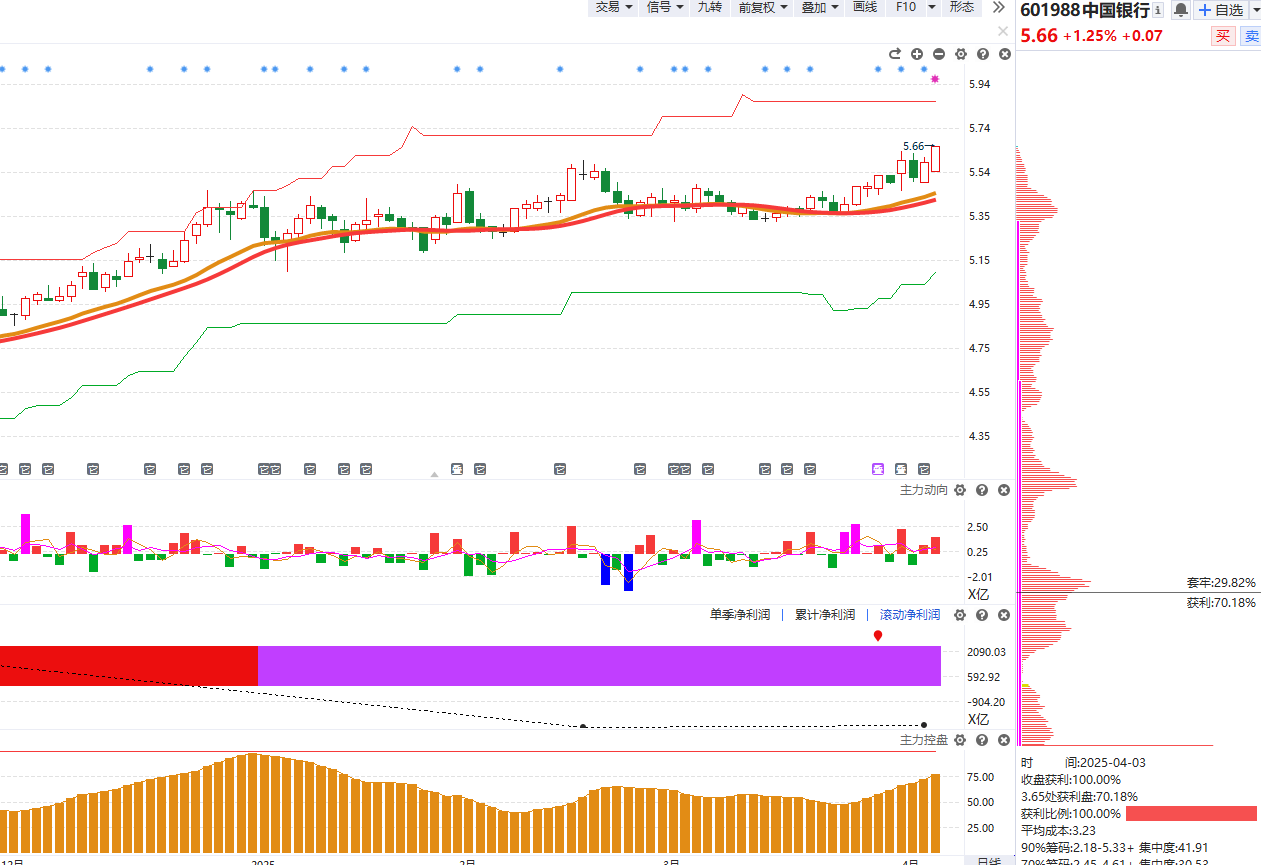 熊线上移+创新高
利润增长
控盘攀升
2.短期热点博弈（快递）
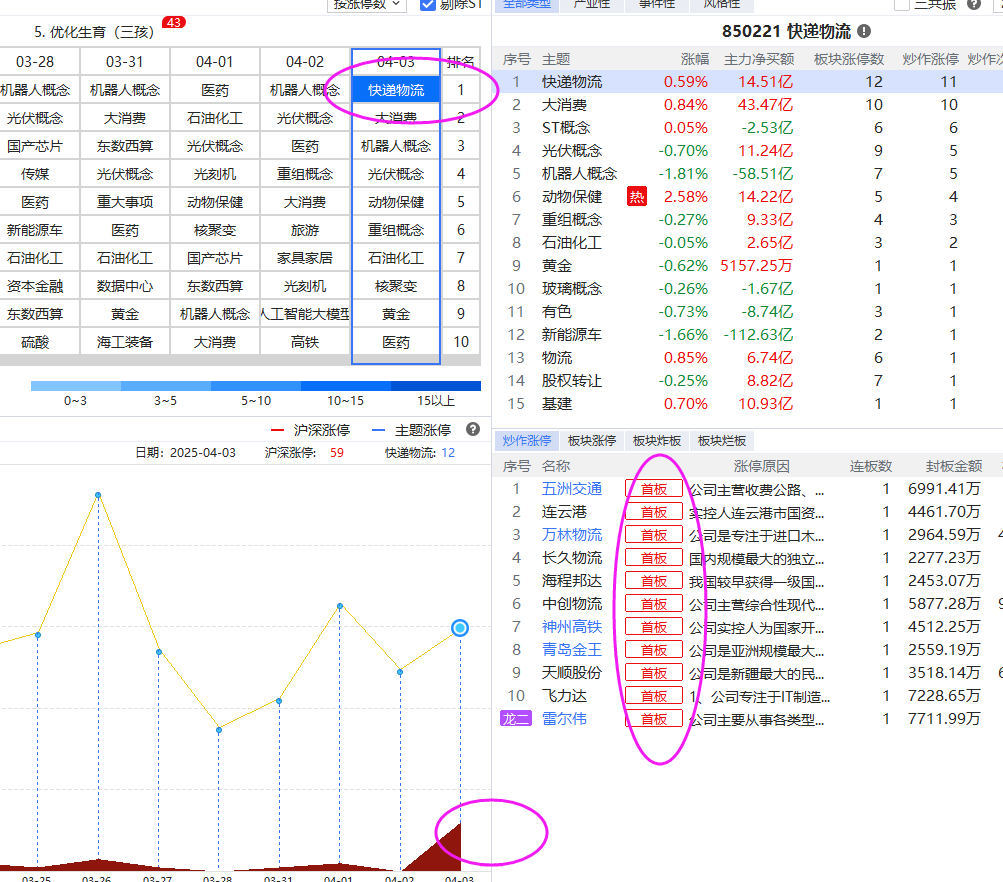 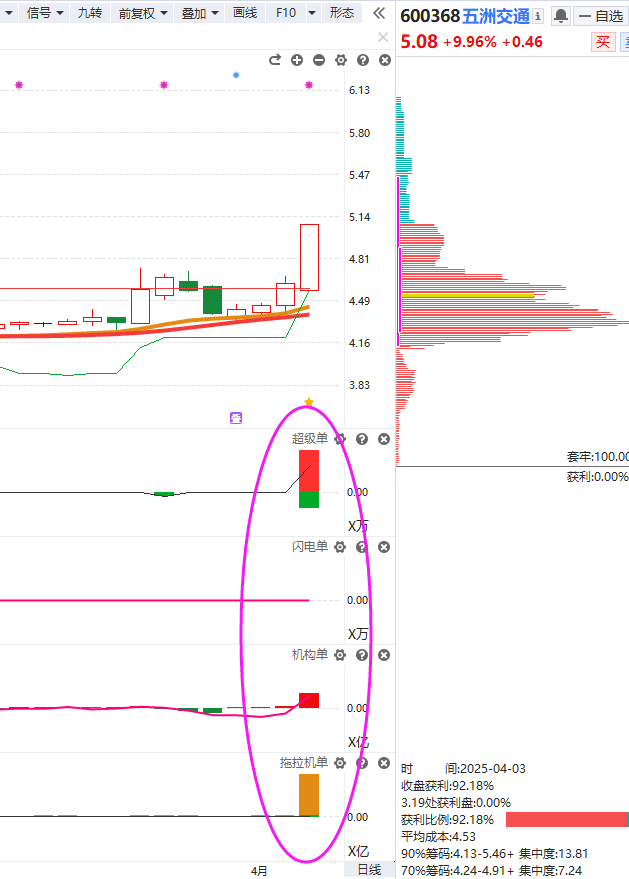 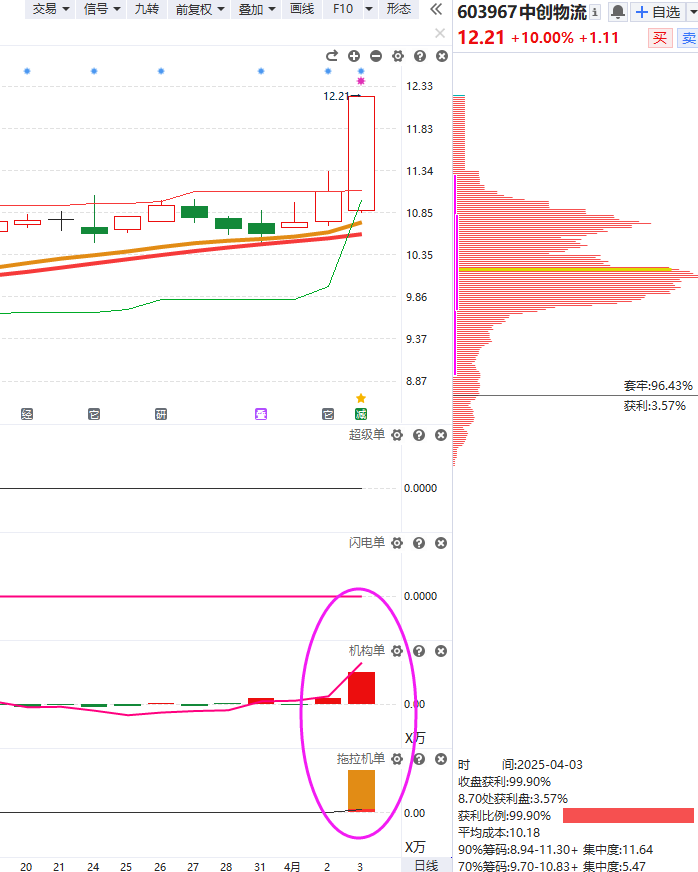 附：个股走强走弱的区别
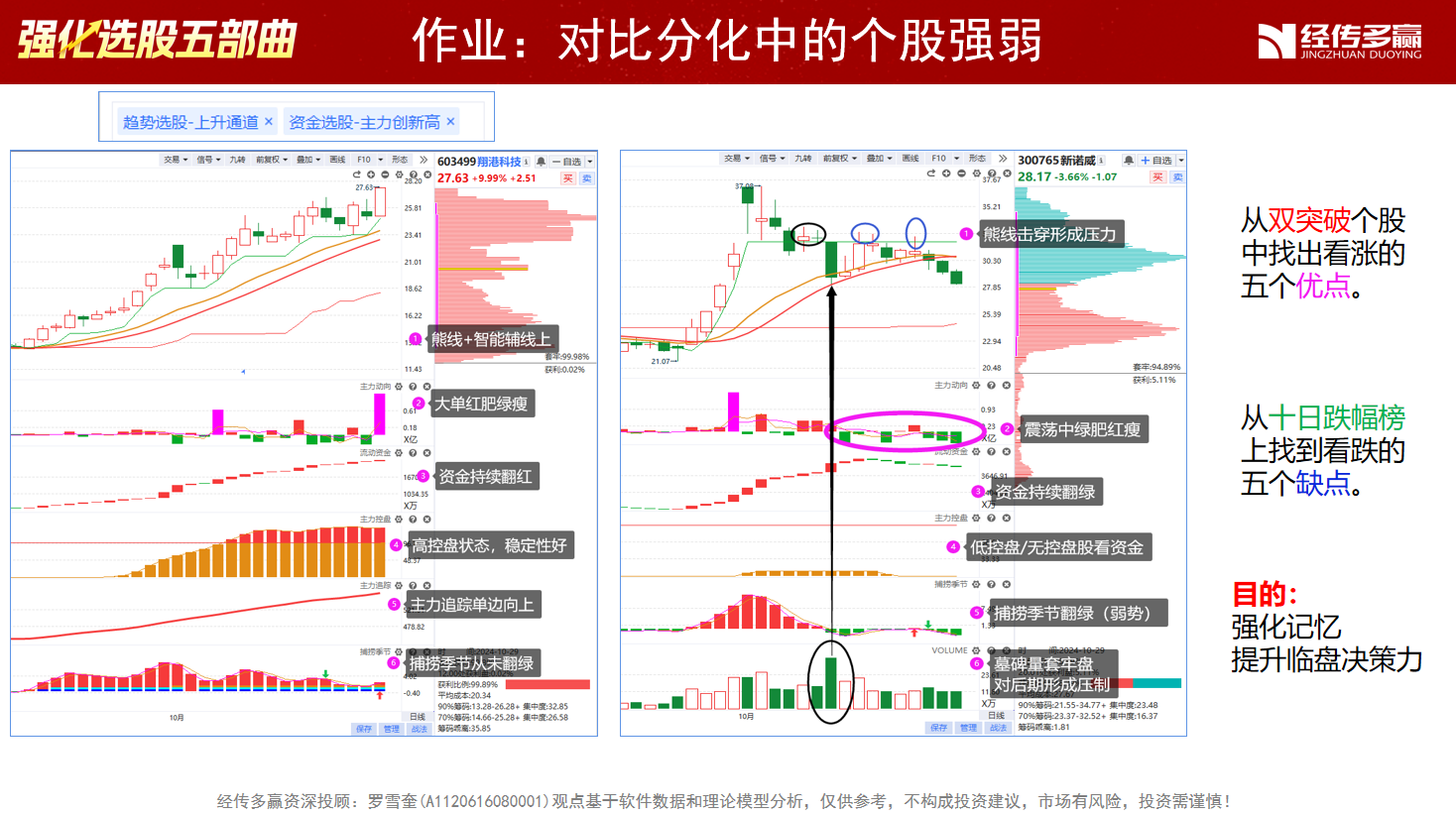 附：上涨的承压信号
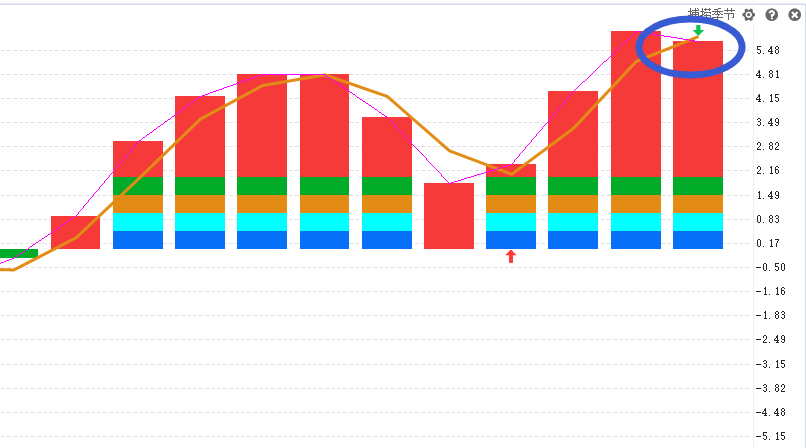 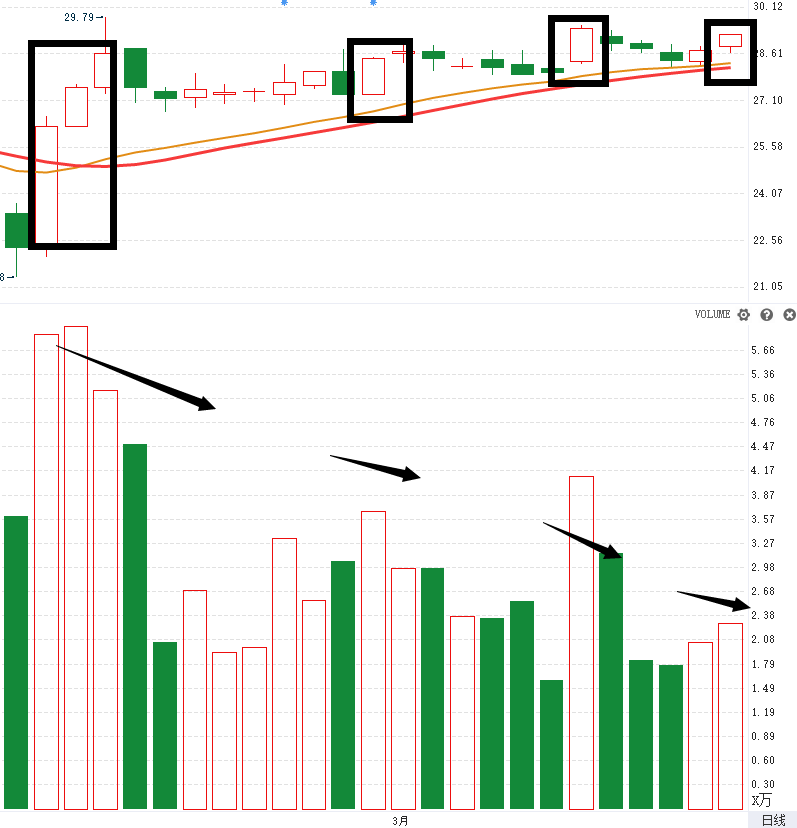 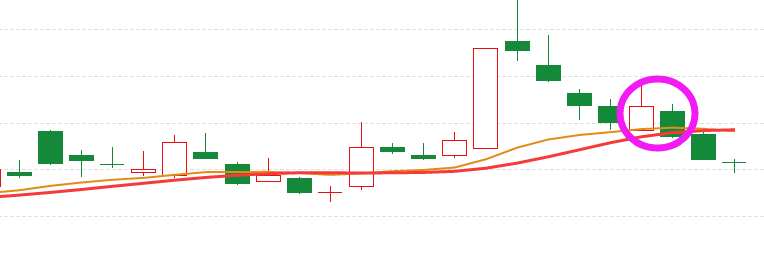 2.量价（捕捞季节）背离
1.上引线、阴包阳
3.周线死叉，日线回档易破位
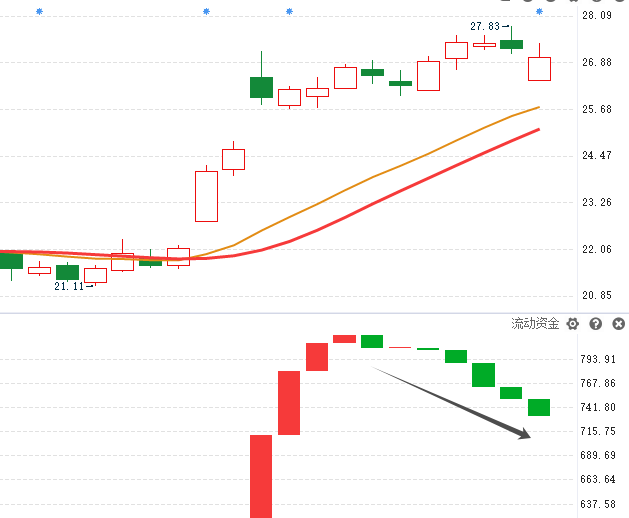 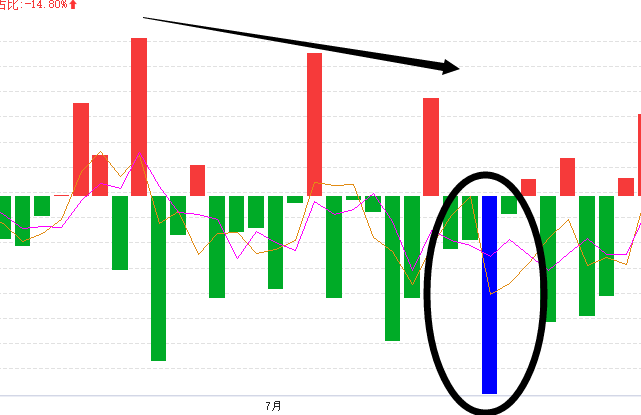 4.上涨资金翻绿
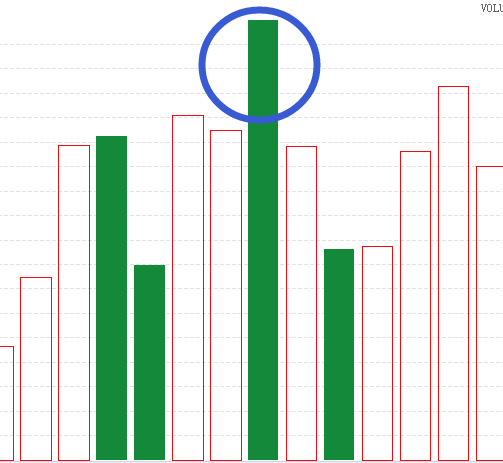 5.墓碑量信号
6.买单减少，大卖单出现（L2)
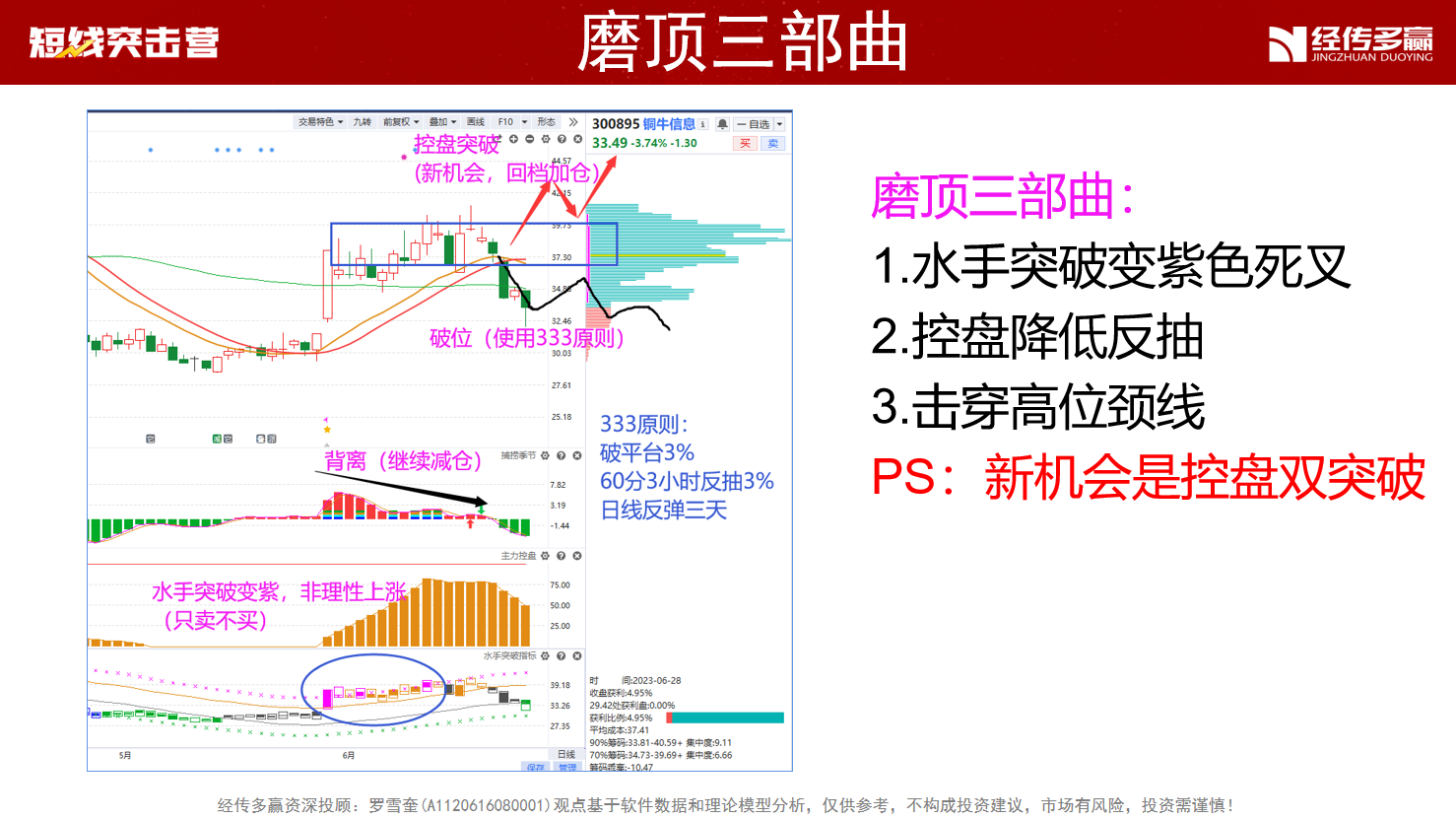 十一月行情展望
周线死叉日线回档易破位
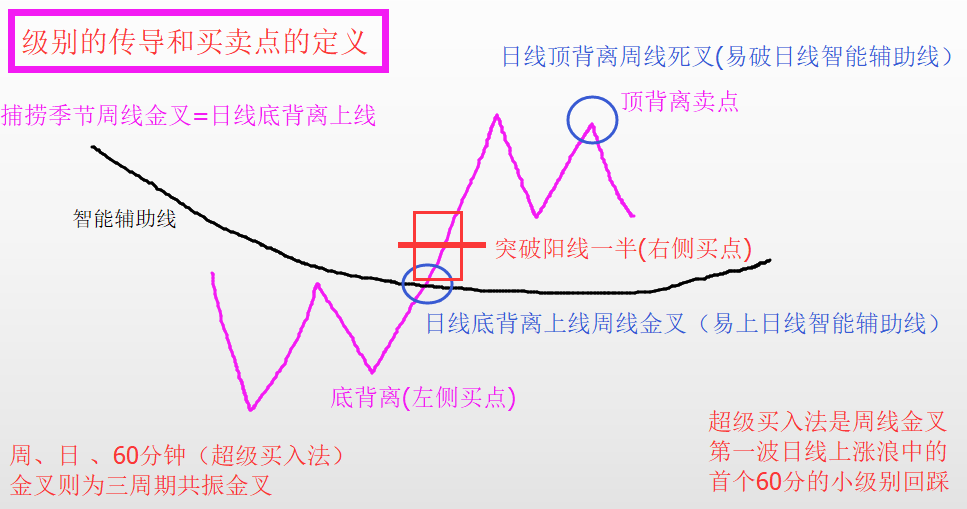 三阳开泰——60分和日线波段
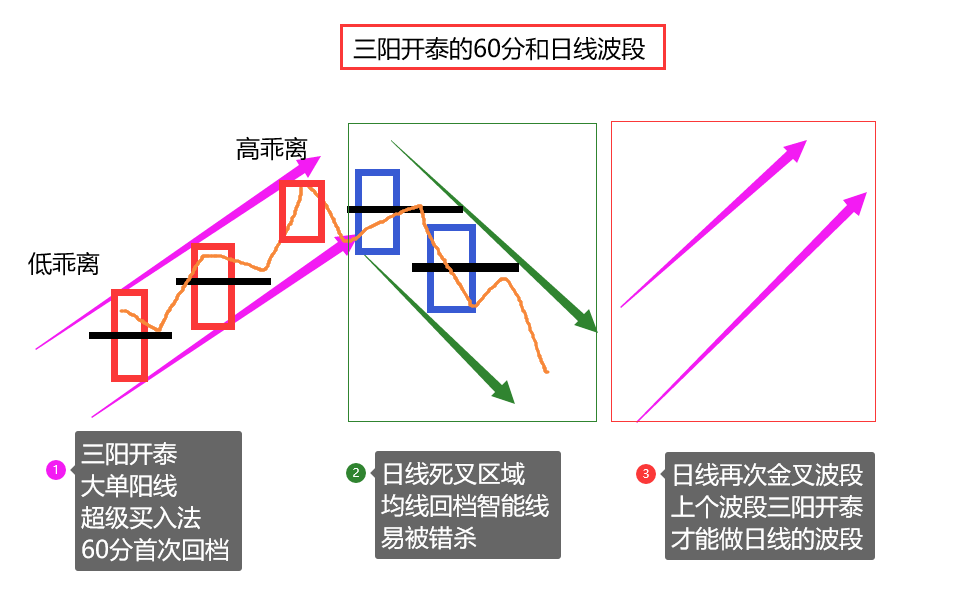 九套战法
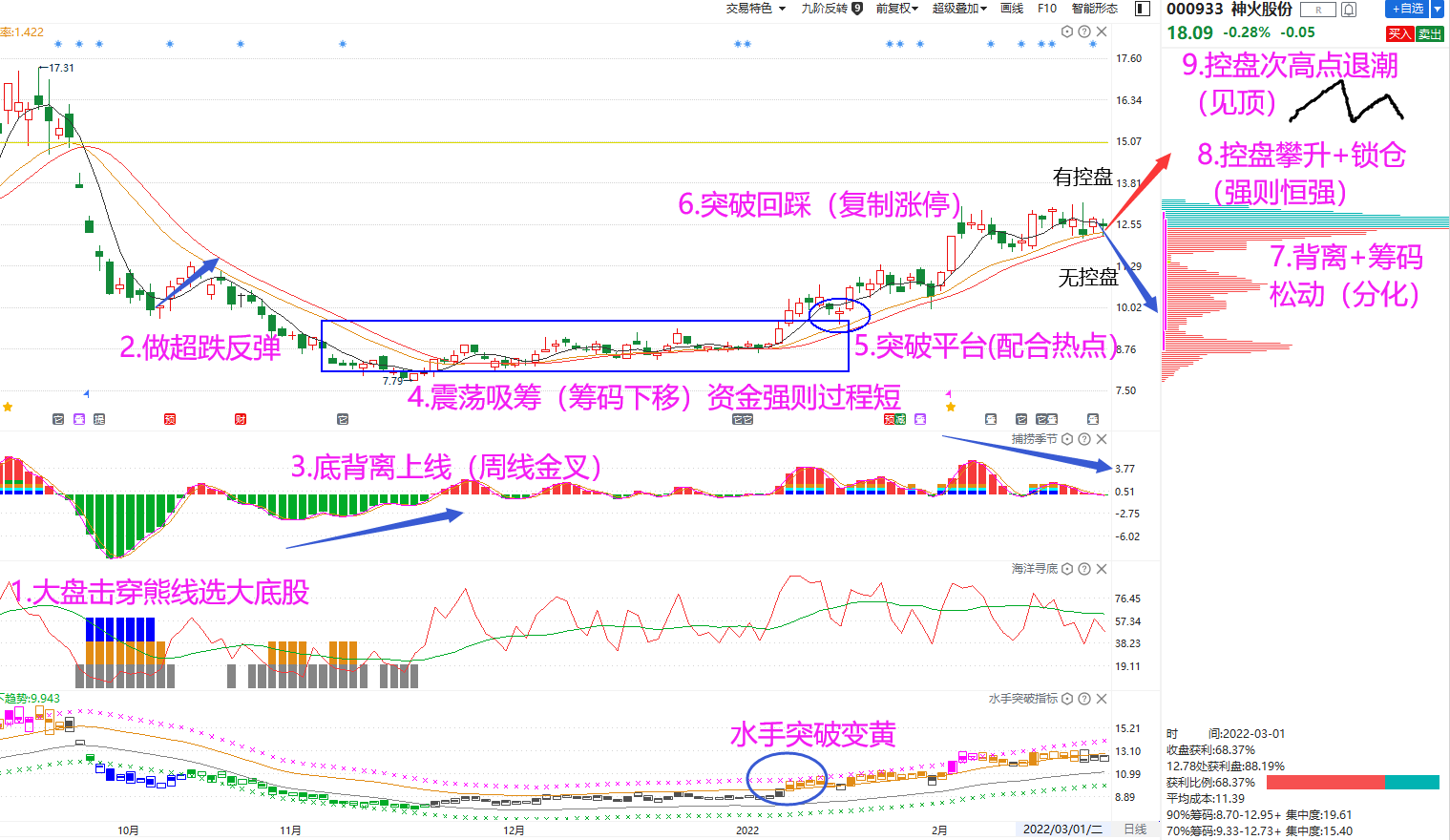 主力状态的用法
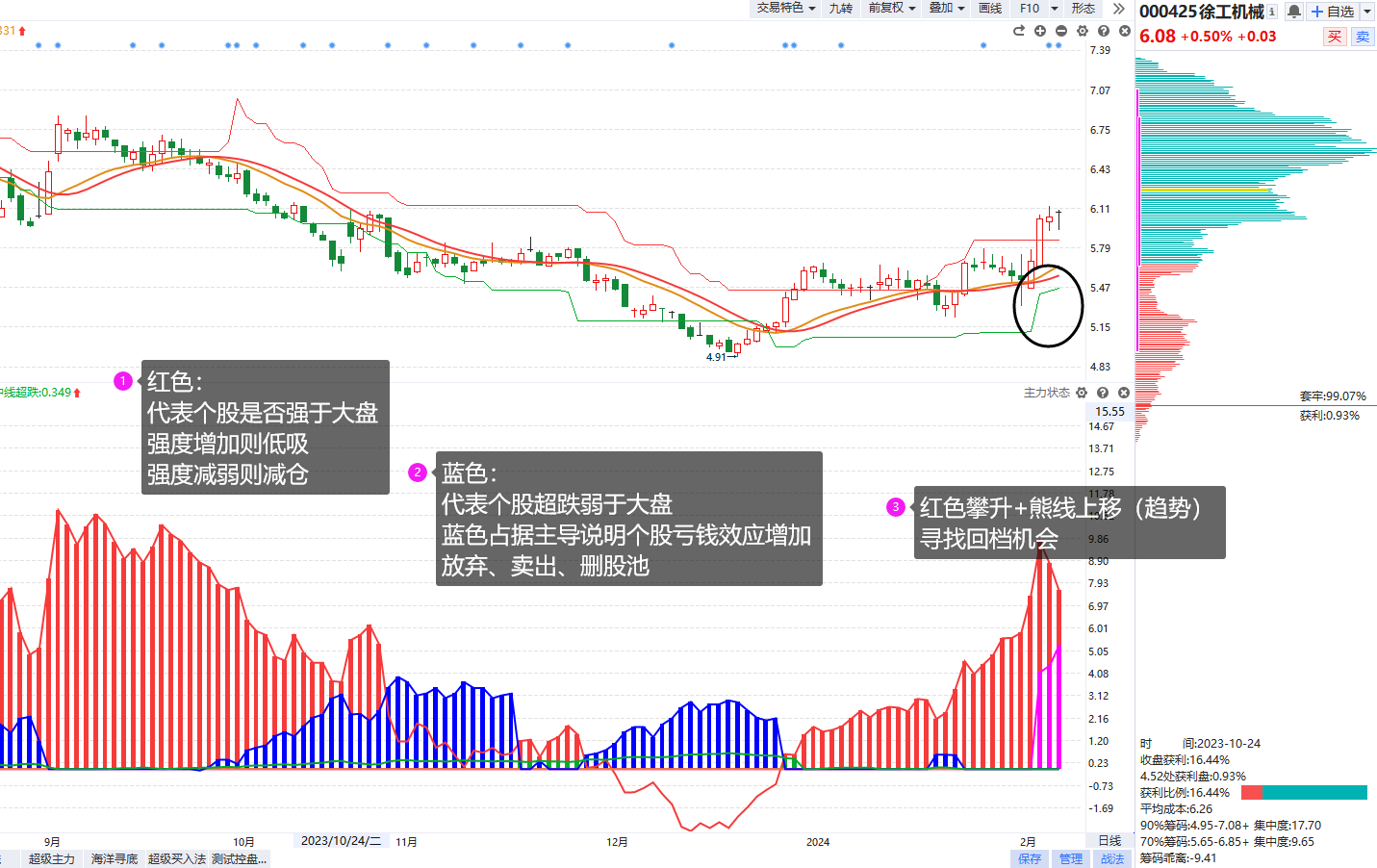 红色：强于大盘
蓝色：弱于大盘
紫色：游资拉升
黄色：控盘状态
找到强于大势的股，选股的核心就是想办法强于对标物
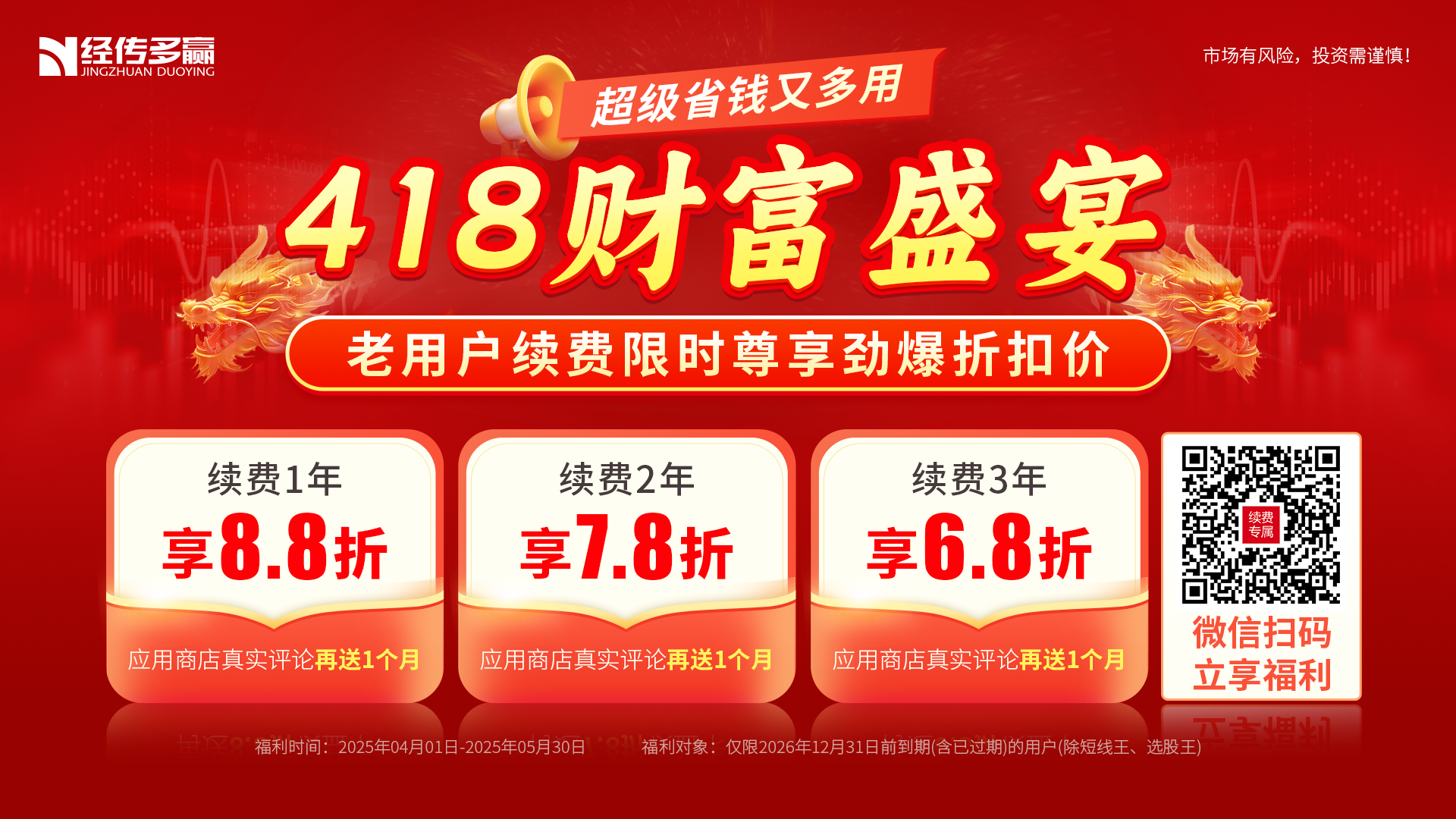 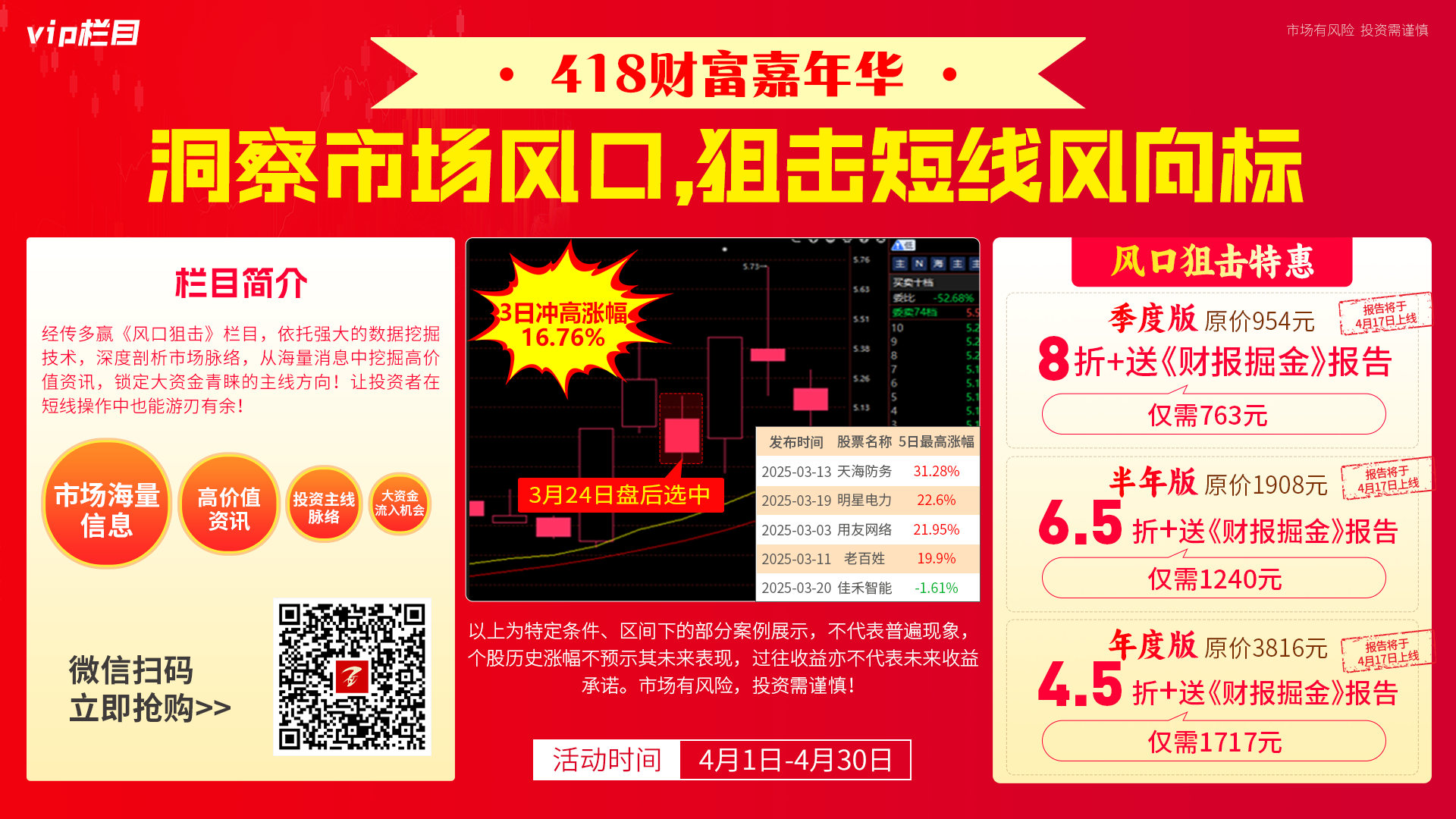 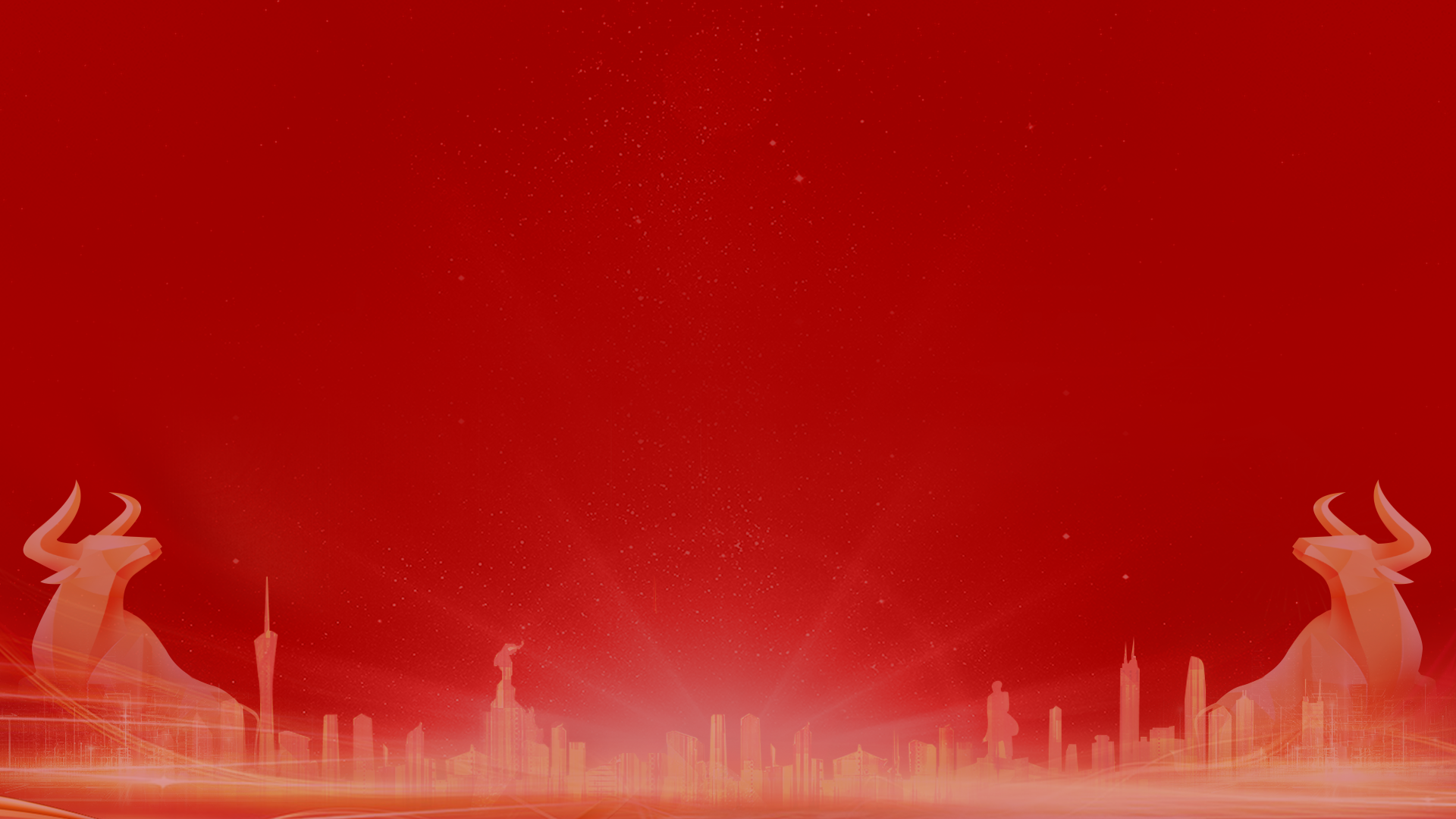 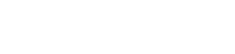 让投资遇见美好
我司所有工作人员均不允许推荐股票、不允许承诺收益、不允许代客理财、不允许合作分成、不允许私下收款，如您发现有任何违规行为，请立即拨打400-9088-988向我们举报！

风险提示：所有信息及观点均来源于公开信息及经传软件信号显示，仅供参考，不构成最终投资依据，软件作为辅助参考工具，无法承诺收益，投资者应正视市场风险，自主作出投资决策并自行承担投资风险。投资有风险，入市须谨慎！